Coupling Open Source GIS with tangible interface and immersive visualization for collaborative geodesignHelena Mitasova, Anna Petrasova, Vaclav Petras, Brendan HarmonCenter for Geospatial Analytics, North Carolina State University
Collaborative Geodesign
Motivation for tangible interface and large scale visualization:

allow participants with different backgrounds to generate ideas
present baseline information in intuitive and engaging way
change landscape easily
get instant feedback on impacts of changes
Tangible Landscape
Hardware: projector, Kinect, computer, 3D physical model
Software: Kinect for Windows SDK, GRASS GIS, custom python script
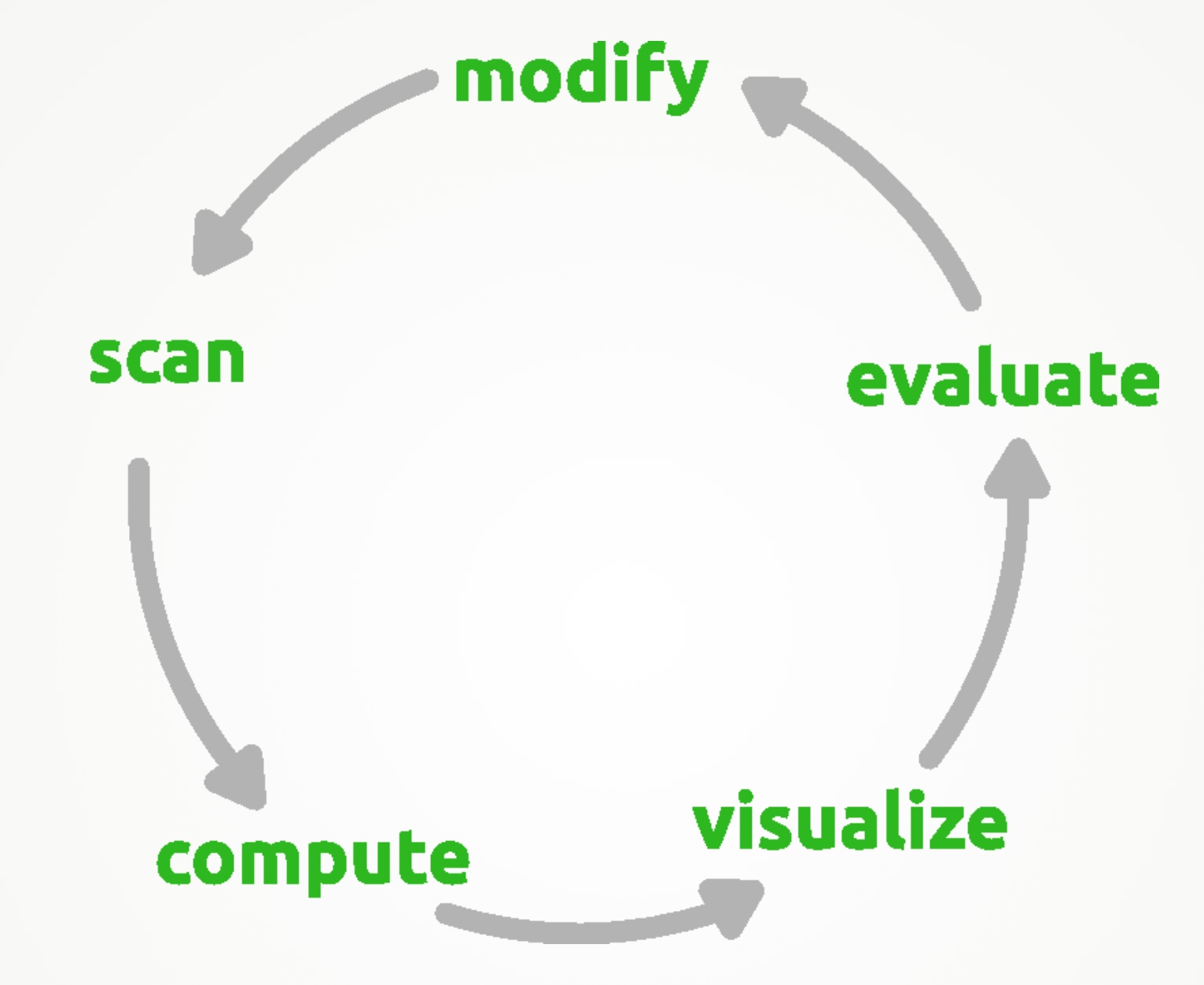 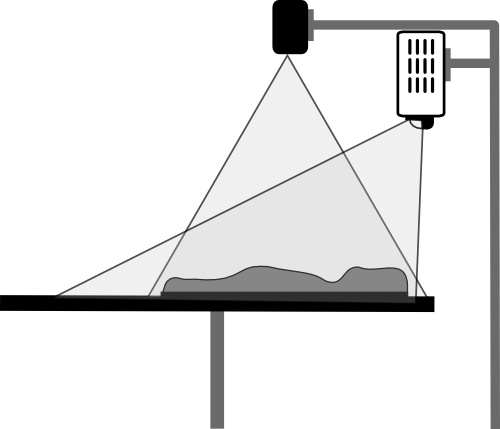 Tangible Landscape set up
Laboratory and mobile systems
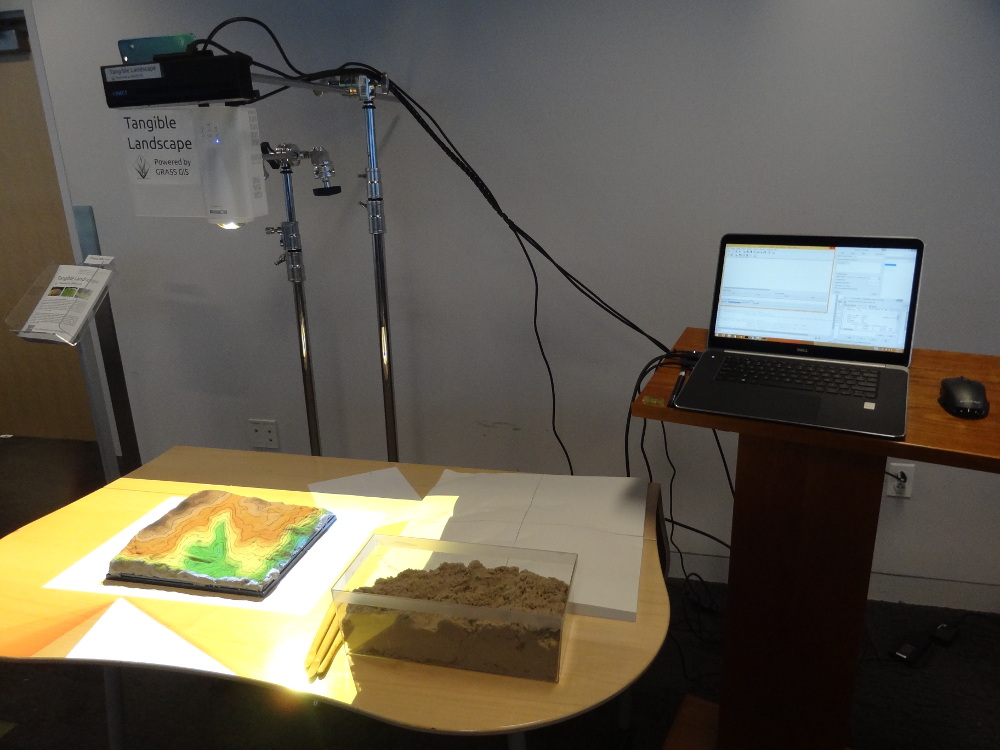 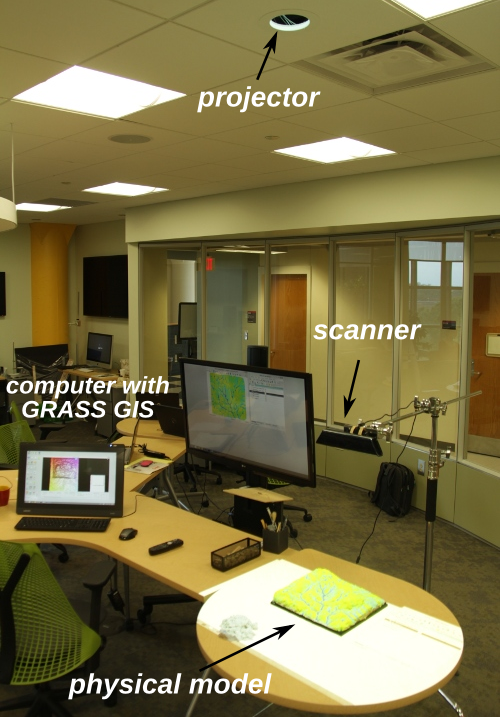 Creating 3D models
Kinetic sand model from contours and a 3D printed model
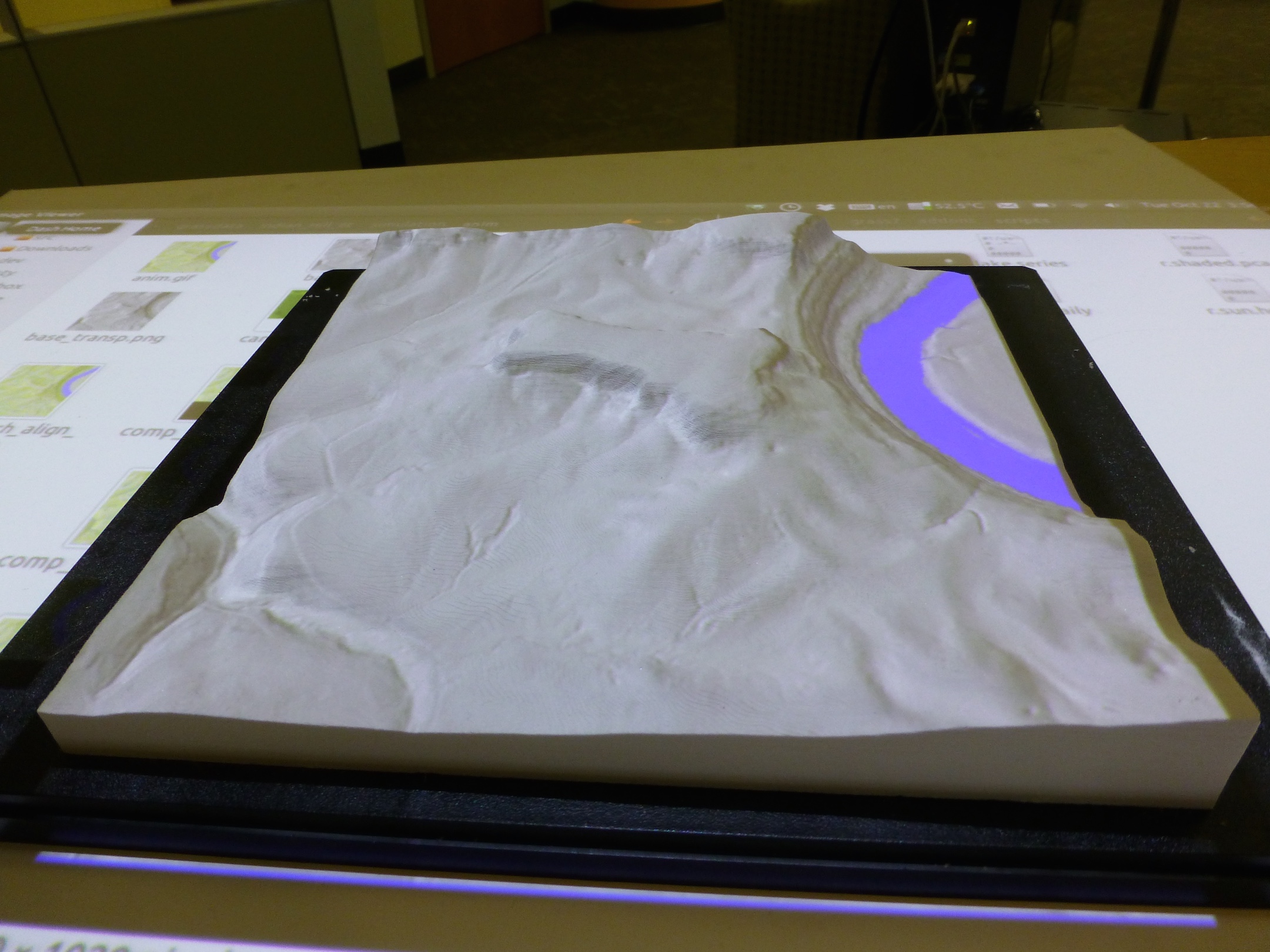 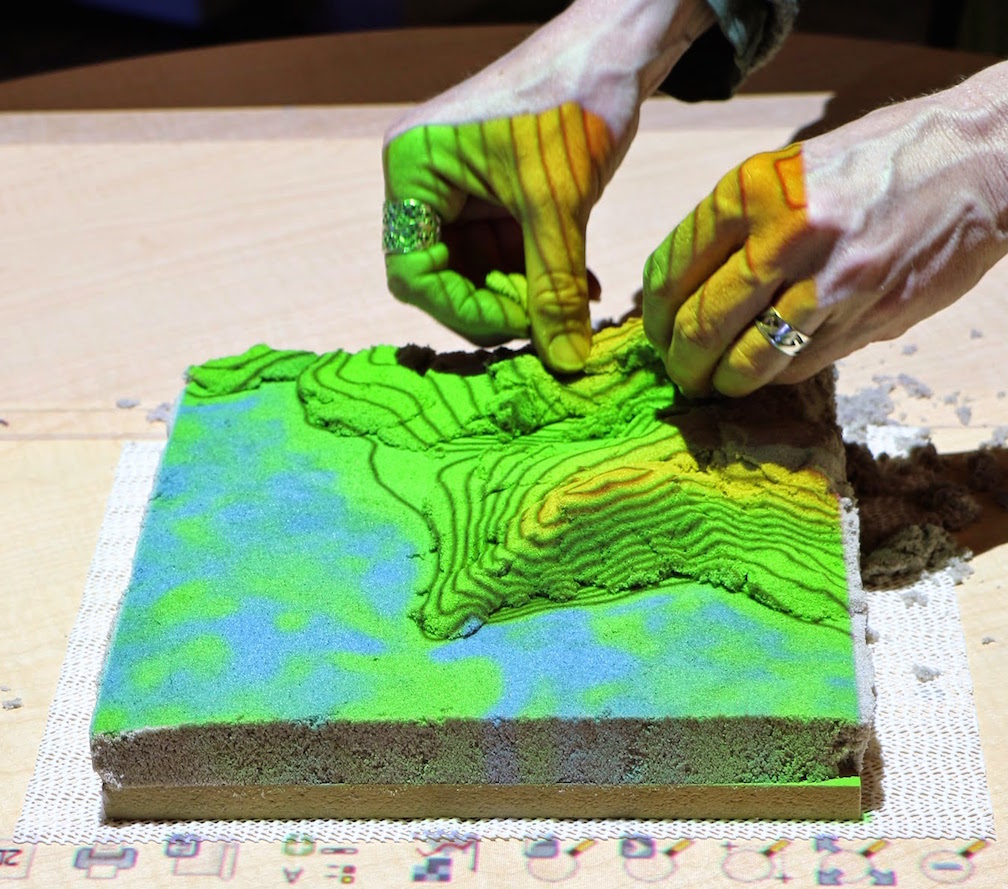 Creating 3D models
CNC routing  for models and molds
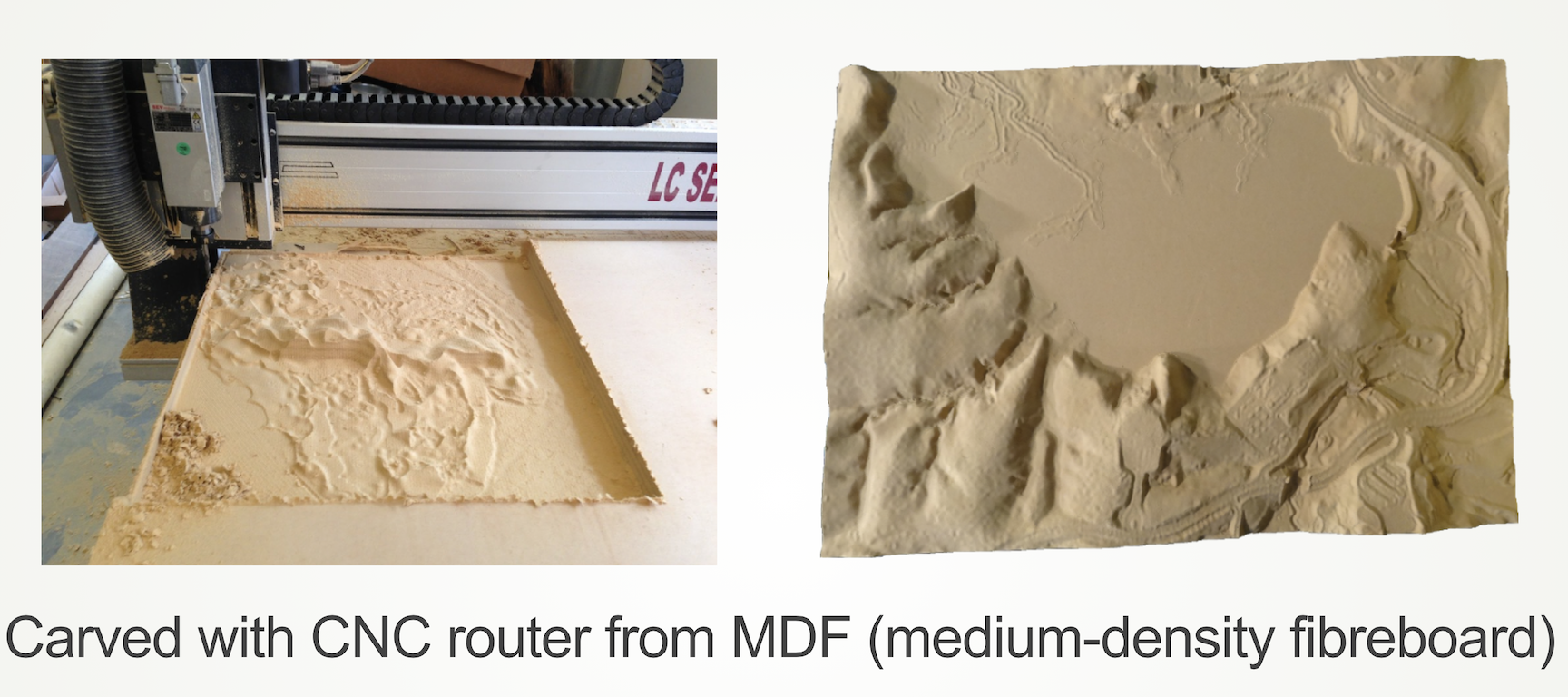 Creating 3D models
Solid models with molded kinetic sand layer
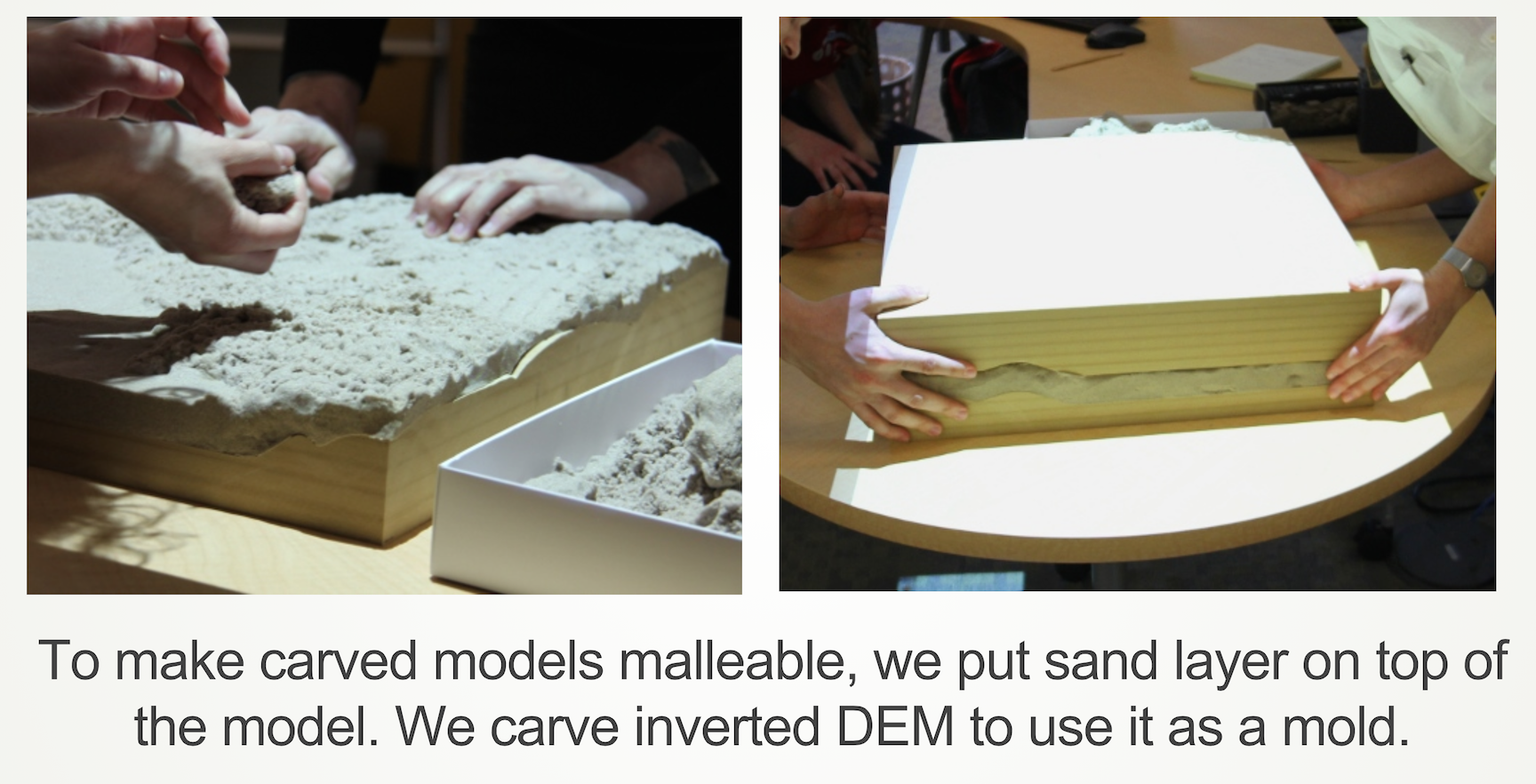 Coupling with GRASS GIS
Open source GRASS GIS:
general purpose GIS and geospatial science computing platform
Custom Python scripts:
coupling with scanner, data display, analysis, and modeling
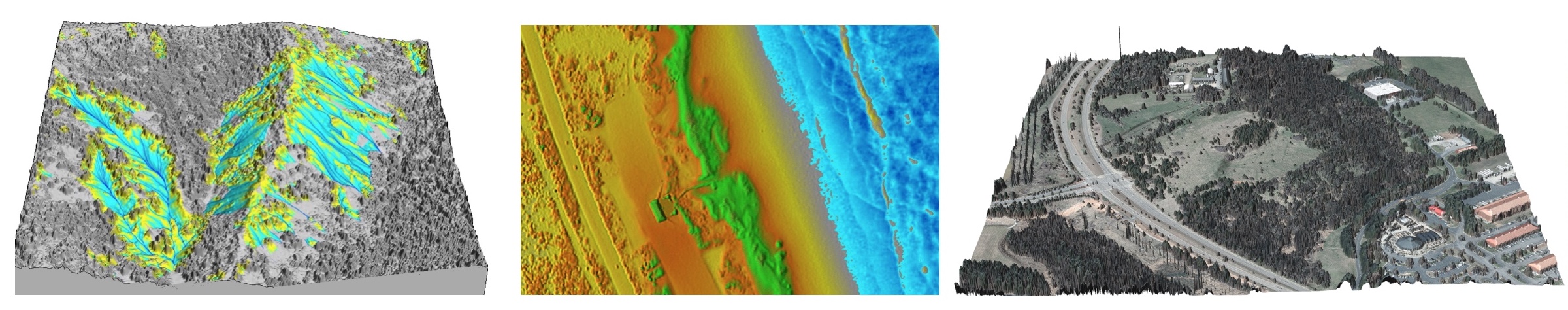 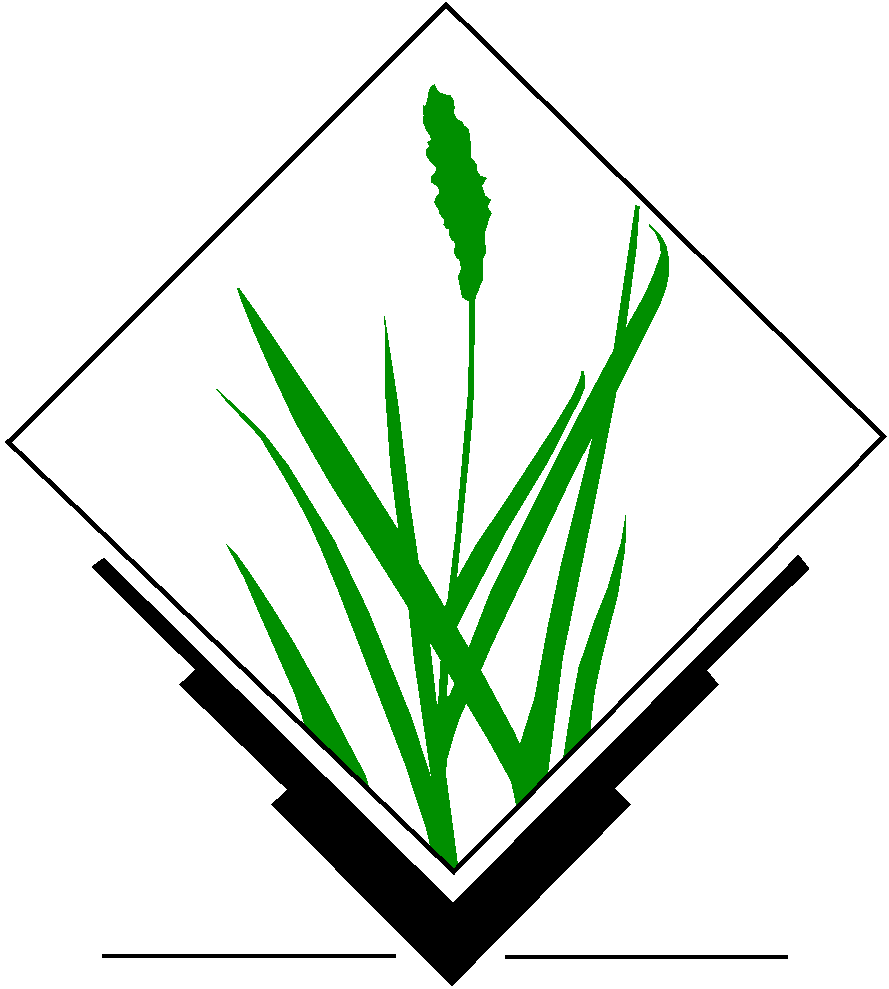 Data: Centennial Campus
Rapidly urbanizing area: fields transformed into research campus
3D data acquired by lidar in 2001 and 2013
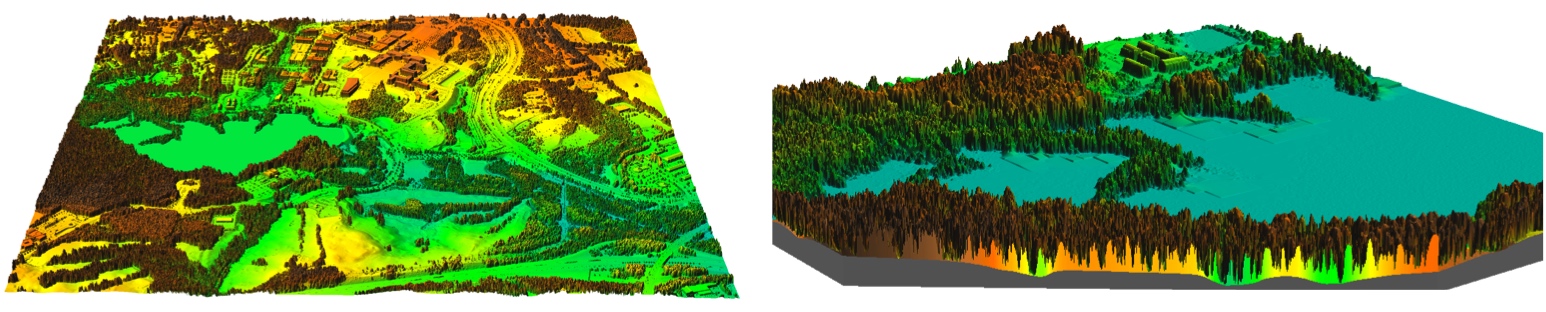 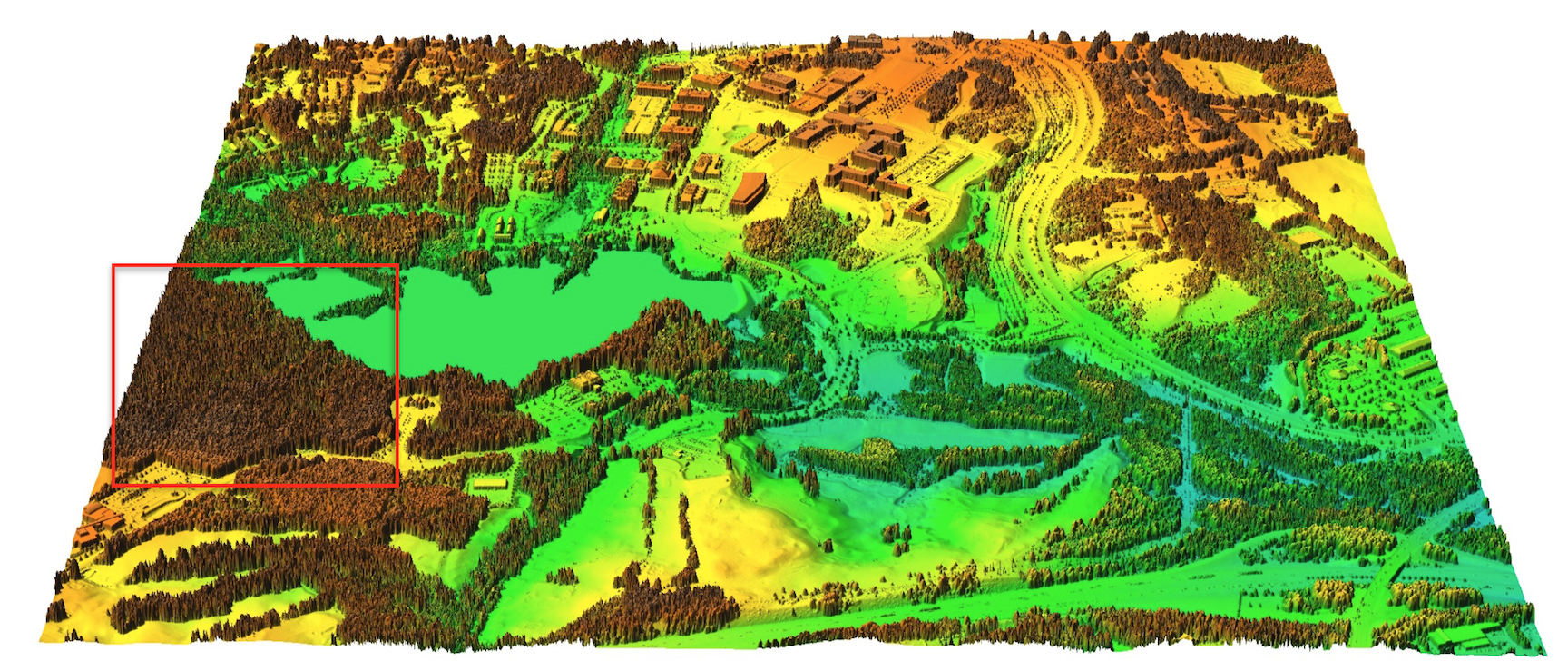 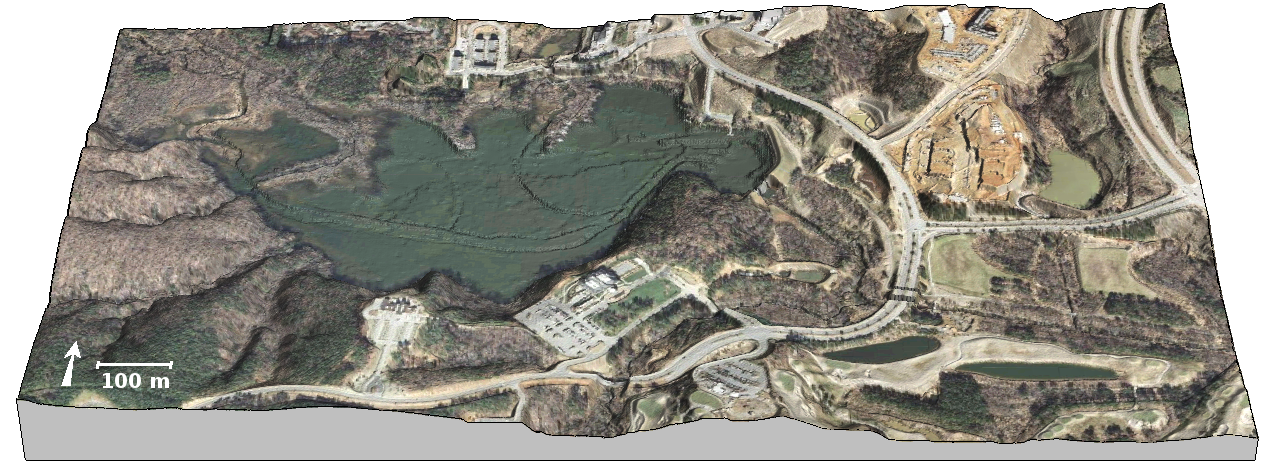 Landscape modification
Modifying the landscape with feedback on elevation change
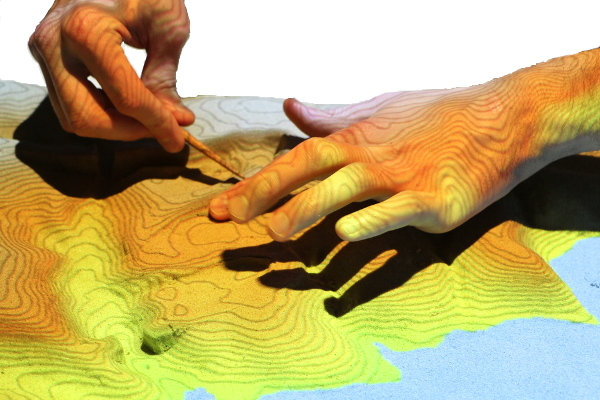 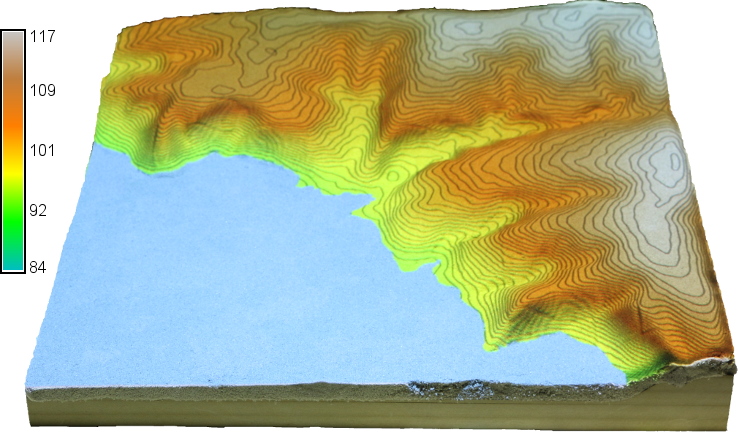 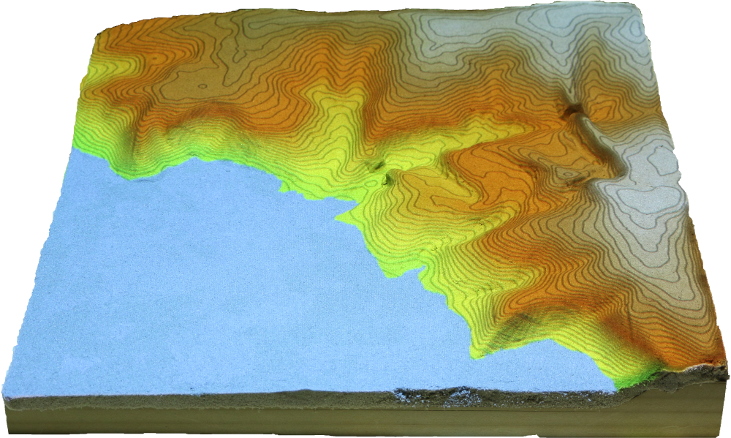 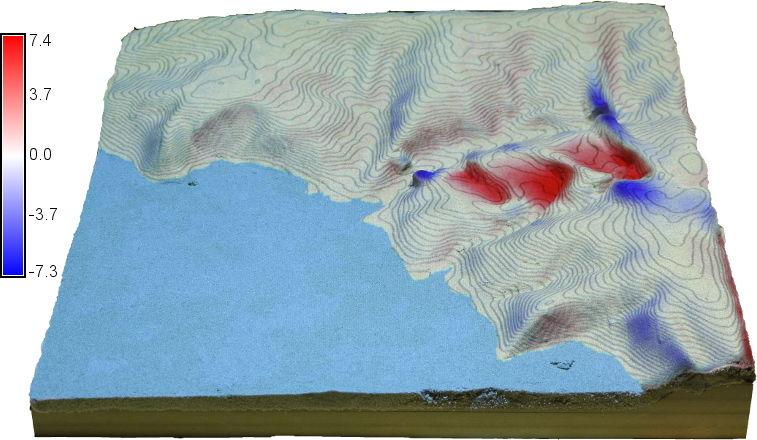 100m
Surface water flow
Exploring the impact of development on runoff
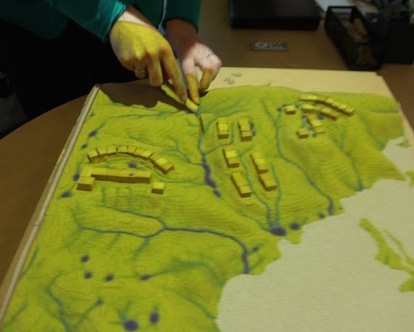 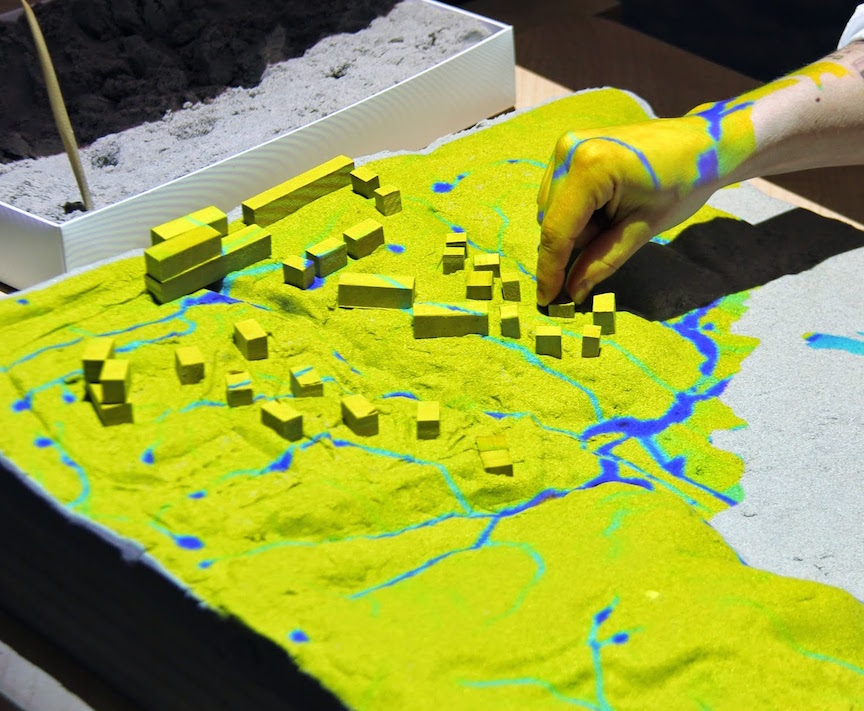 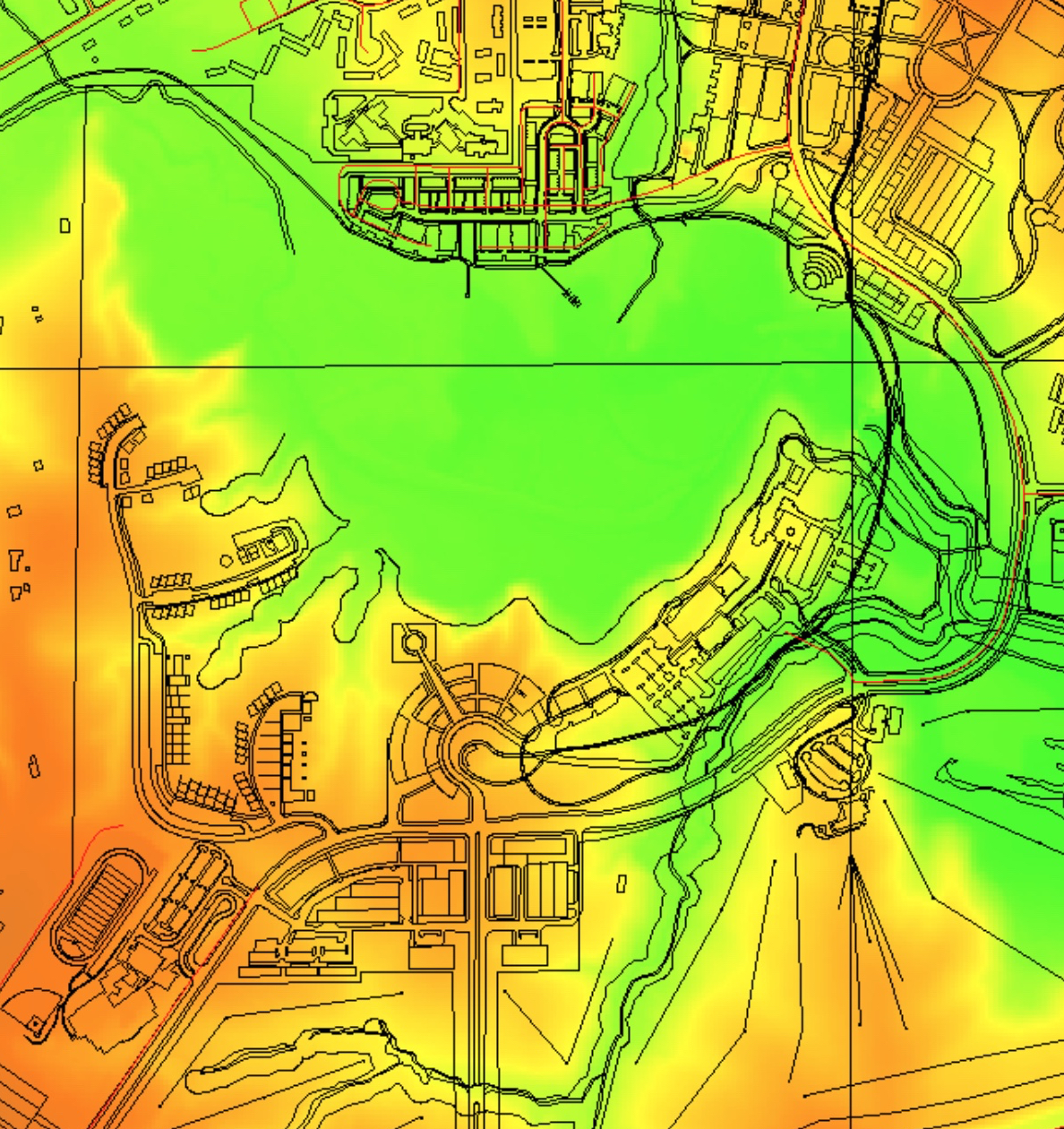 Dam Break
Dam broke on the Lake Raleigh in 1996 during Hurricane Fran
Dam break flooding impact: current and with road removed
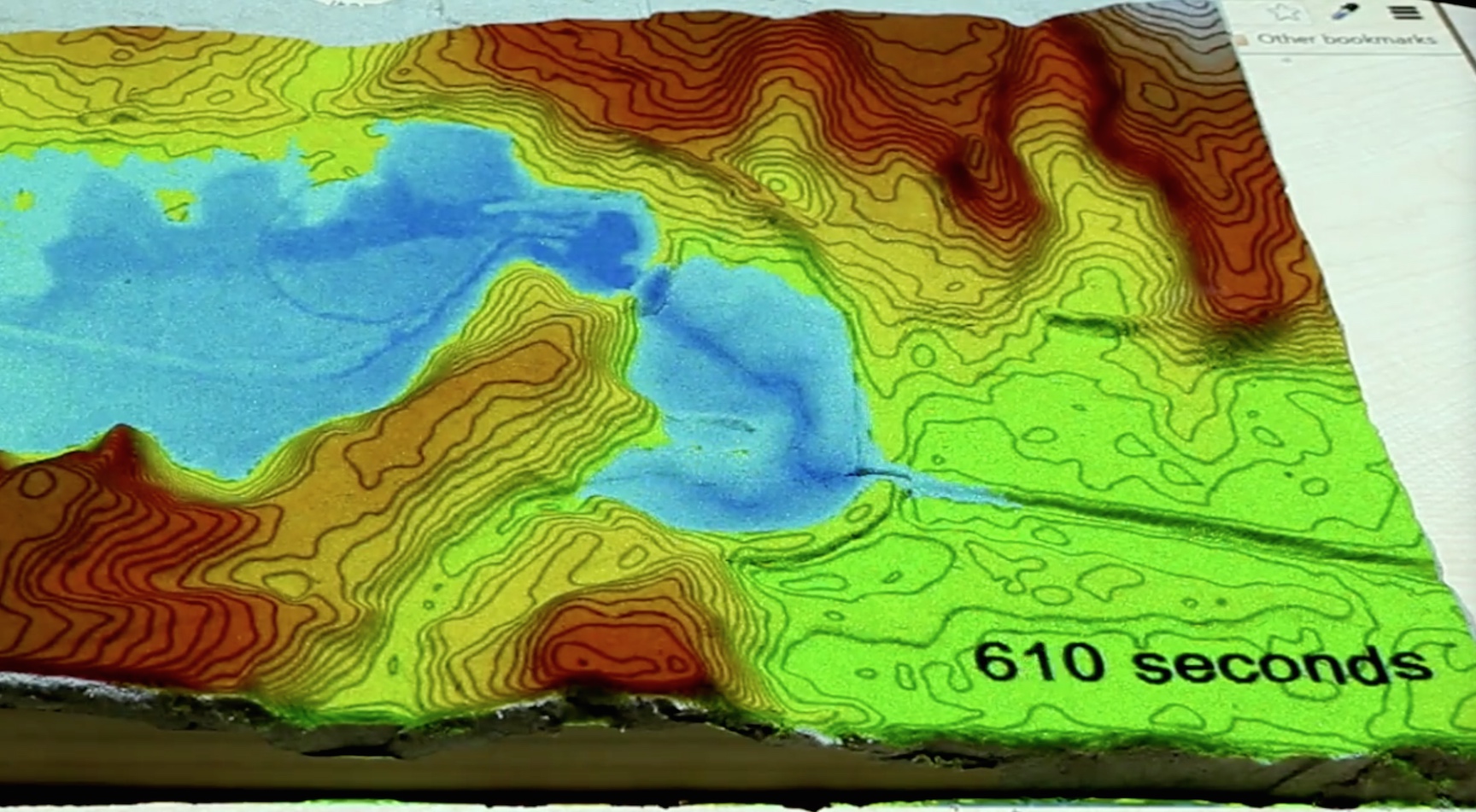 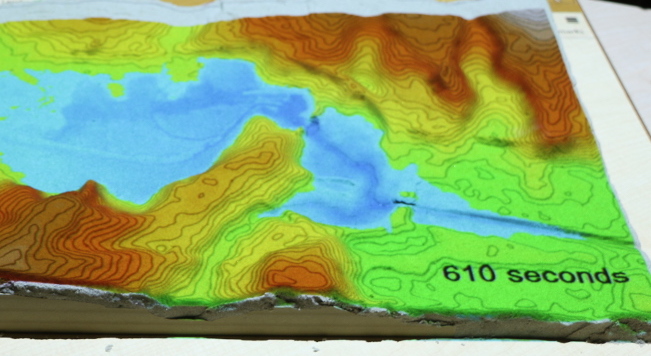 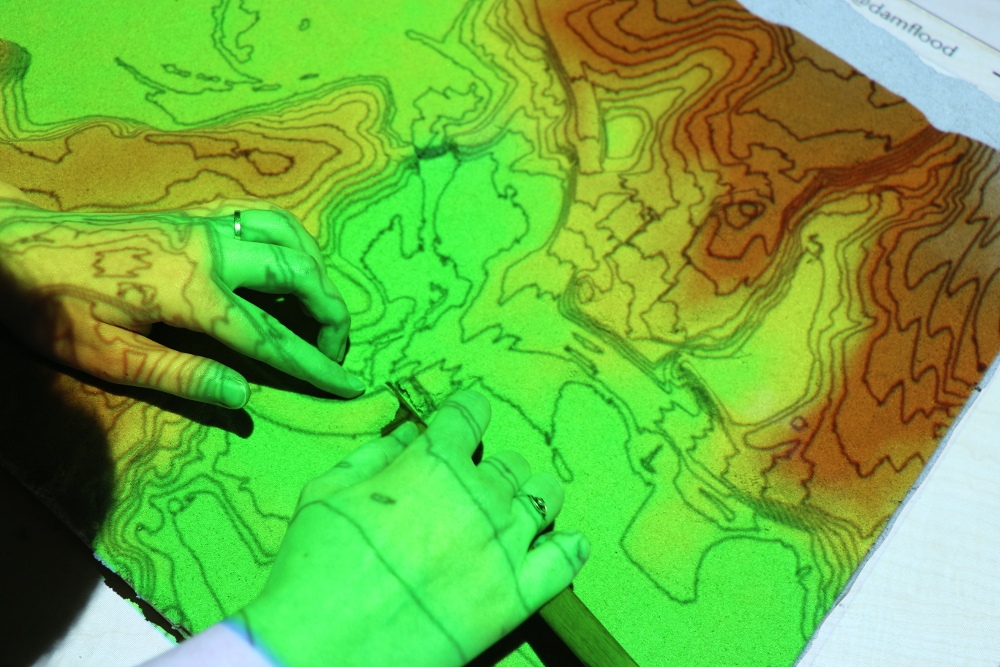 Dam Break
Dam break simulation under the current topographic conditions
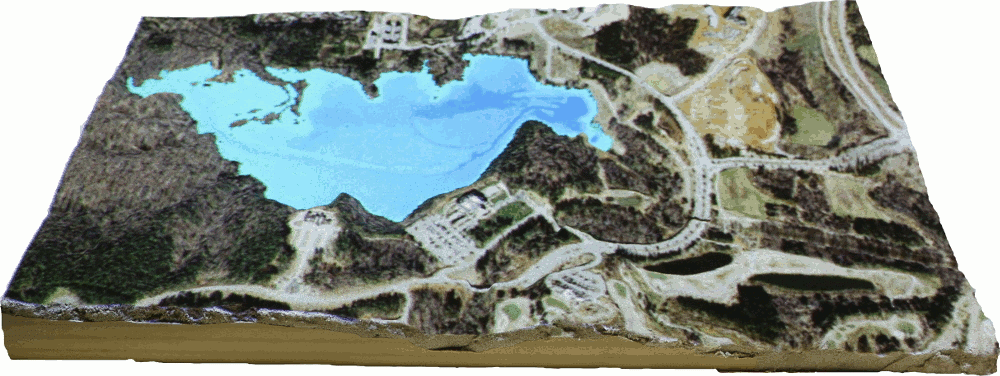 Trails
Least cost path over cumulative cost surface 
Blocks define waypoints 
Sand layer modified to explore grading, bridges
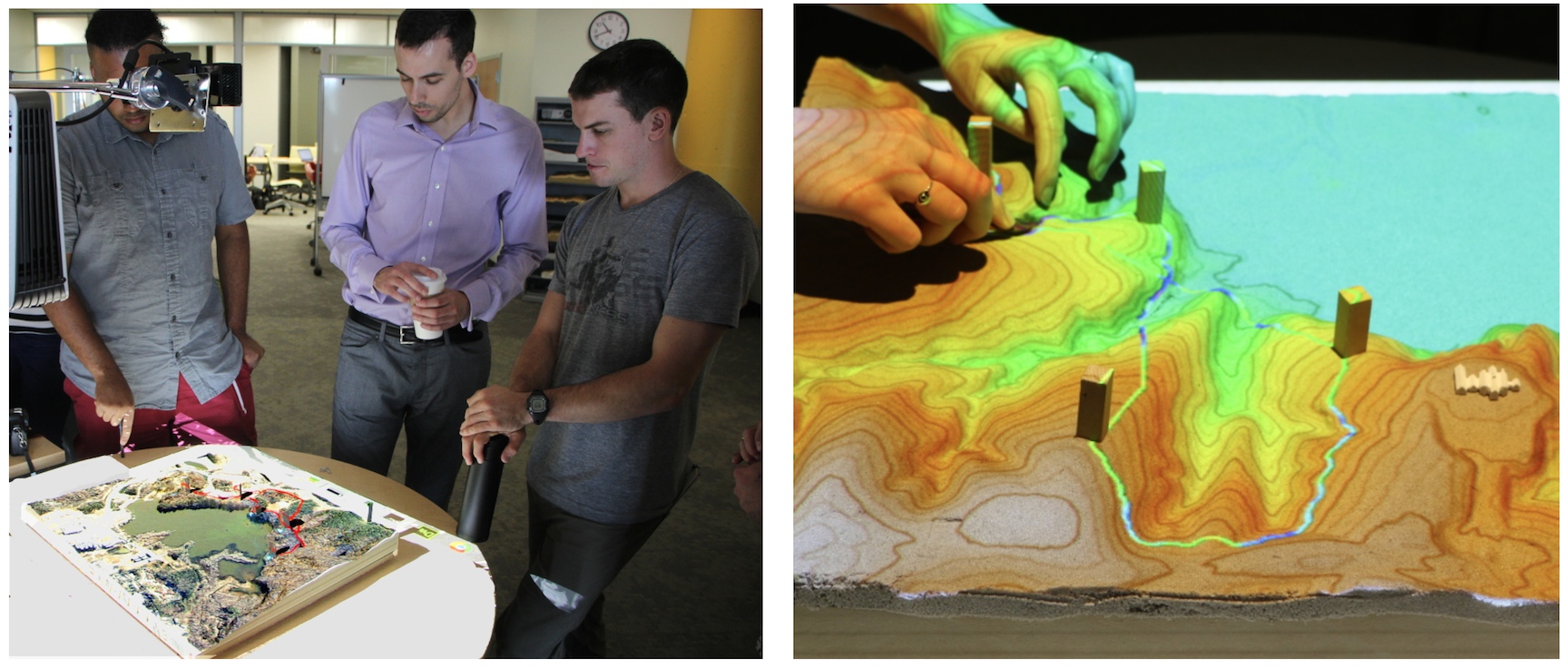 Viewsheds
Planning waypoints with views: block defines viewing site
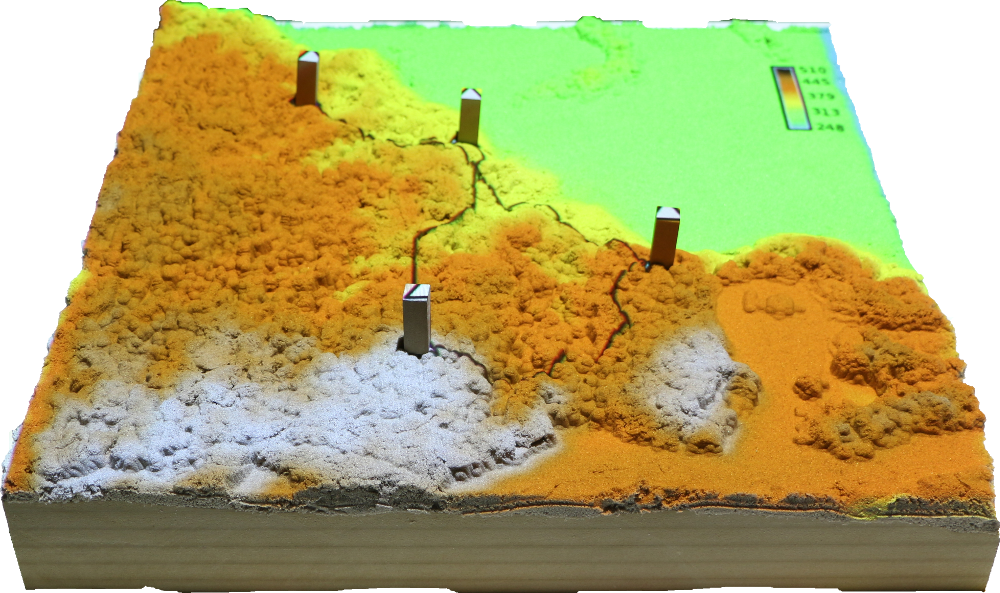 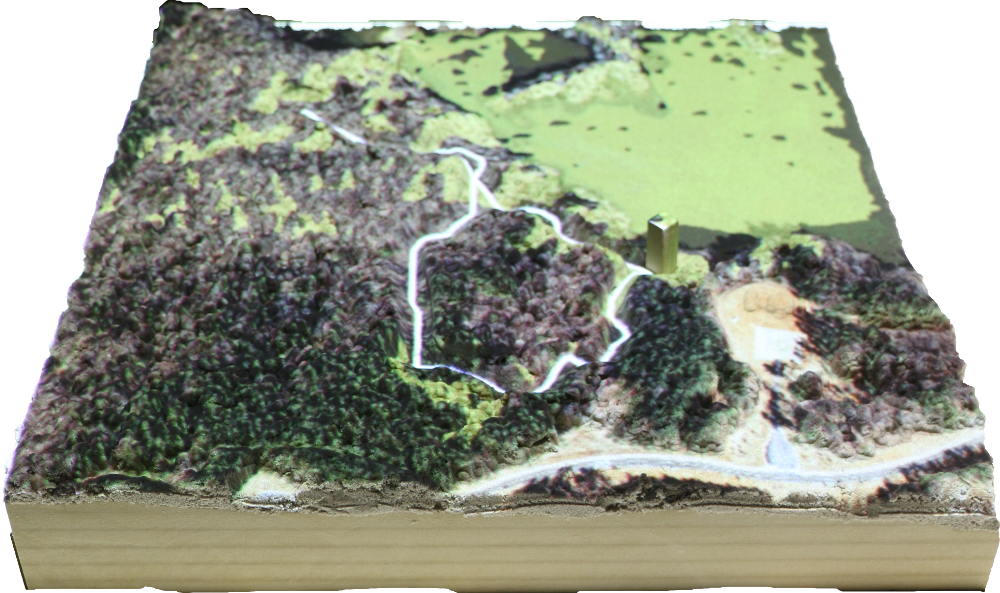 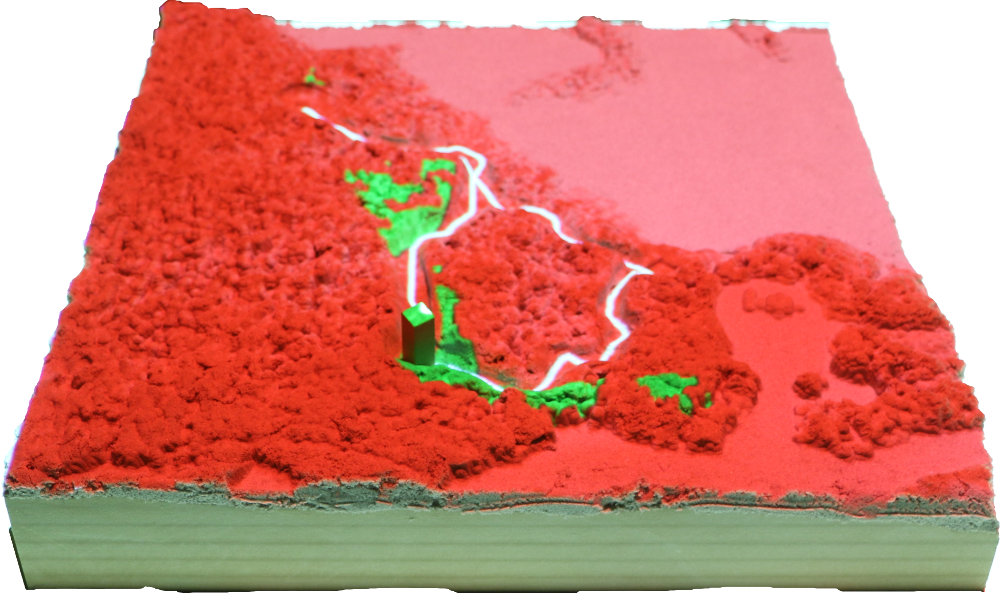 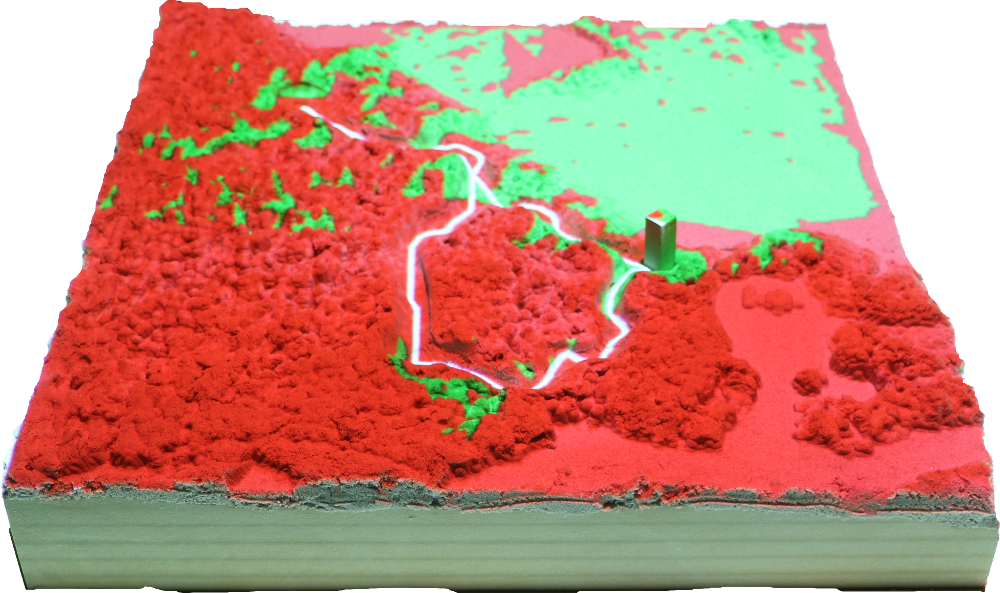 Fire spread
Fire spread modeling using fuel estimates from lidar data:
Exploring effectiveness of a firebreak
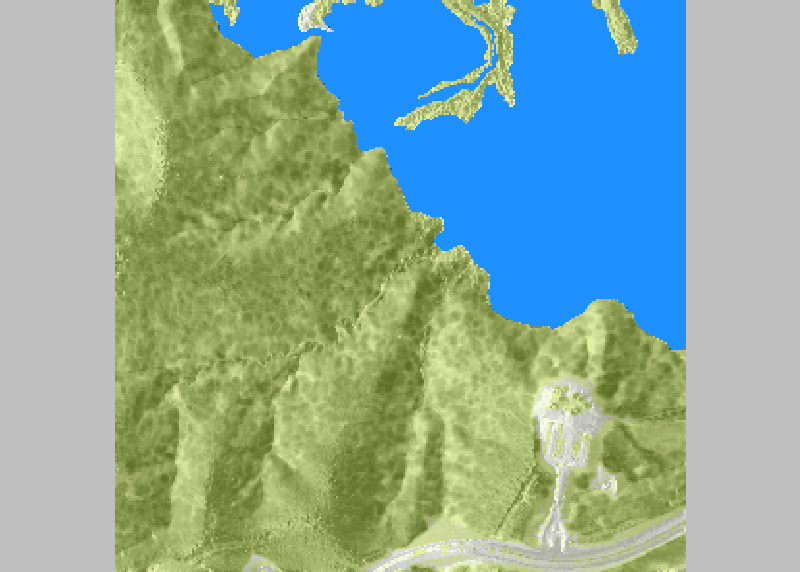 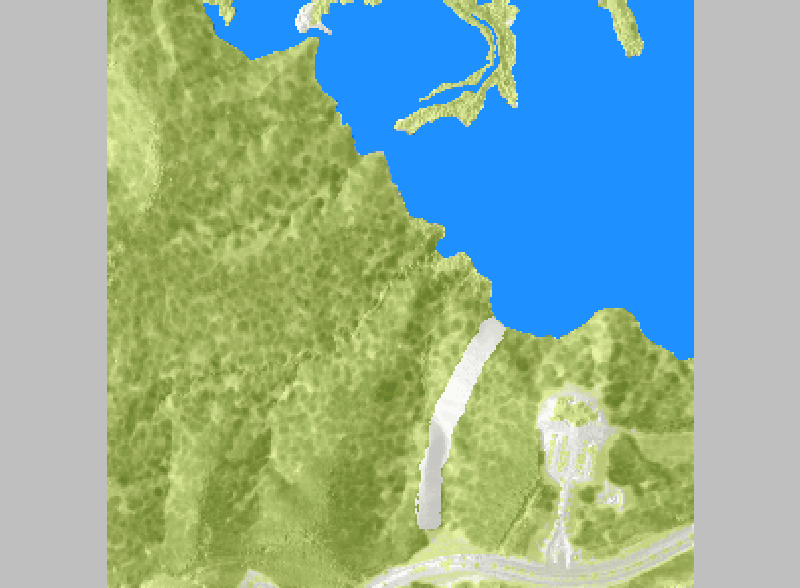 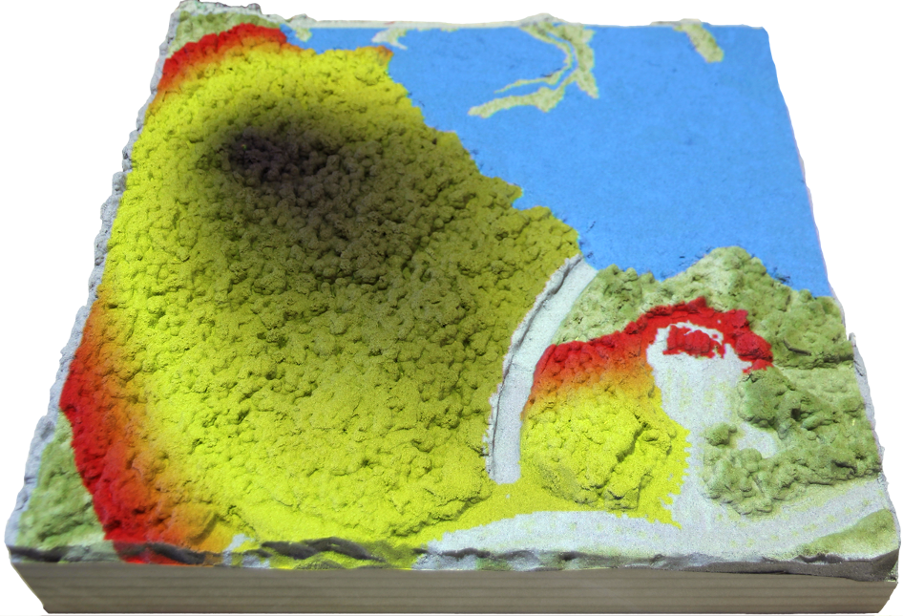 Solar radiation
Solar radiation modeling: summer solstice dynamics
Virtual 3D dynamic model and projected over 3D physical model
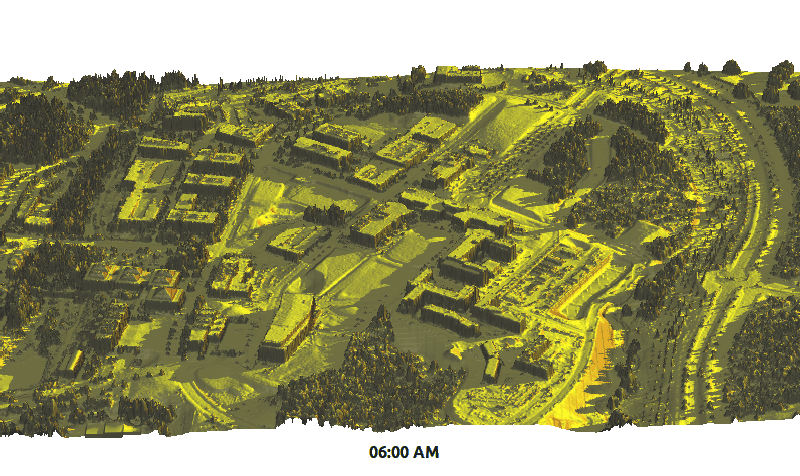 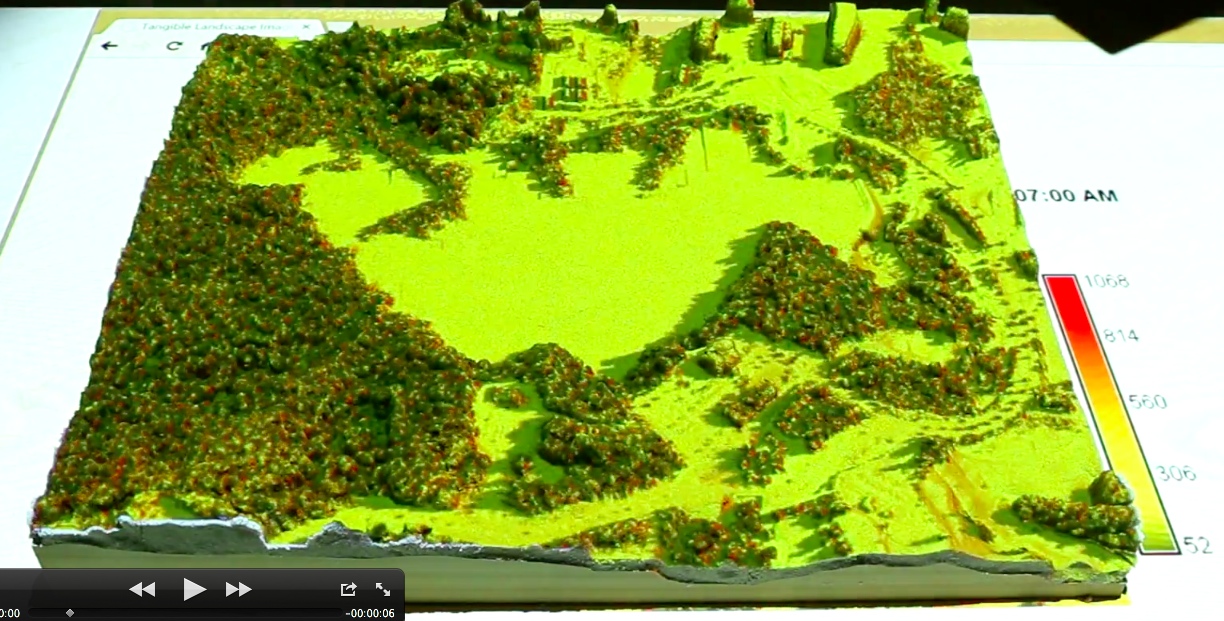 Bringing the digital models to large screen
Large scale, interactive 3D visualization with GRASS GIS
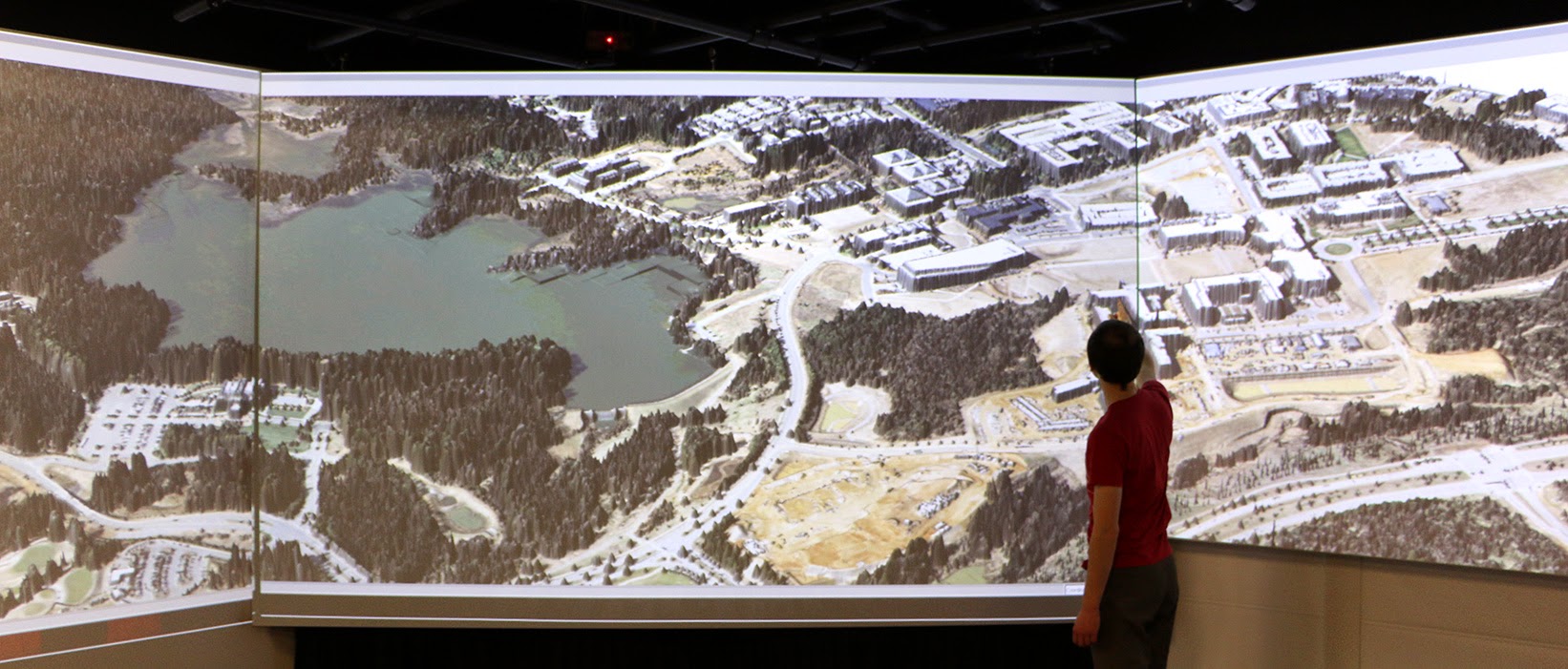 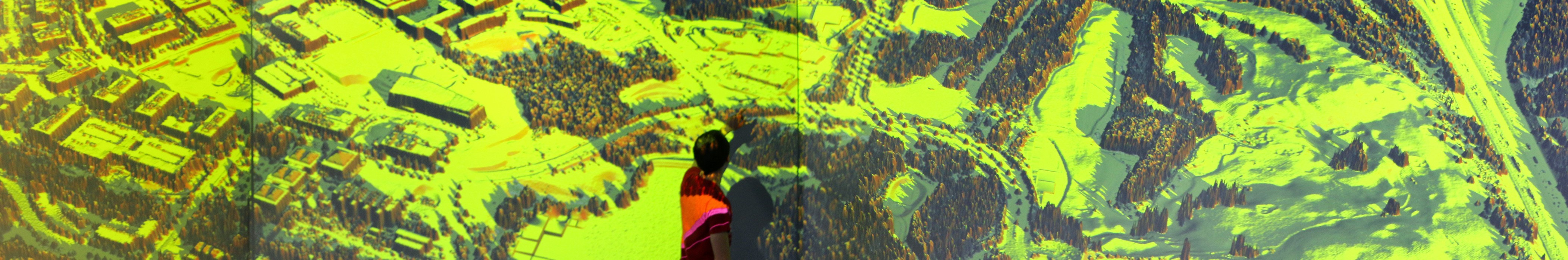 GIS for landscape architects projects
The best explored ideas are then optimized using
 GIS modeling and design
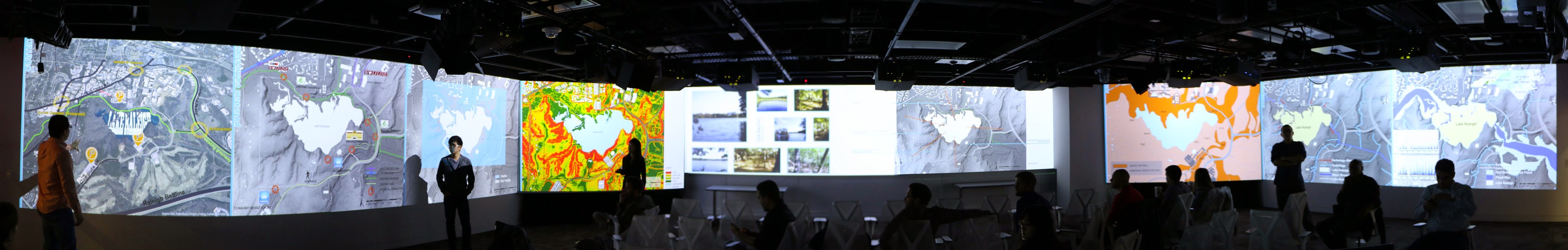 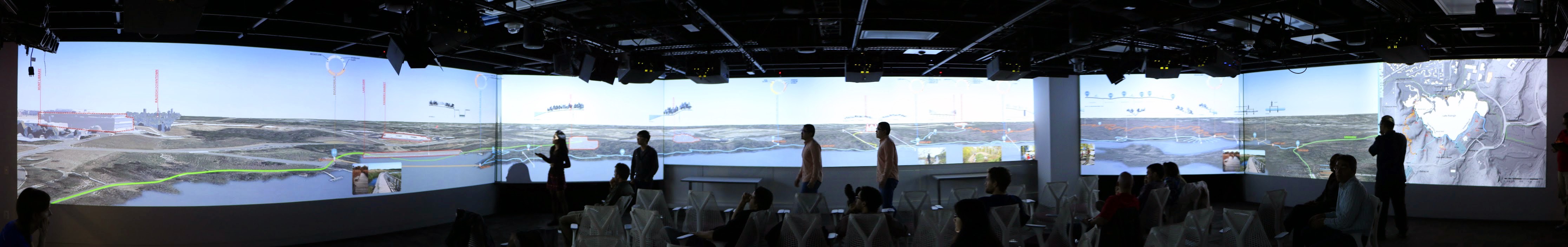 Conclusion
Tangible Landscape systems can provide 3D sketching with real-time feedback for geodesign
Book: Tangible modeling with open source GIS Springer, coming later in 2015
http://geospatial.ncsu.edu/osgeorel/
Photos and videos on Google+
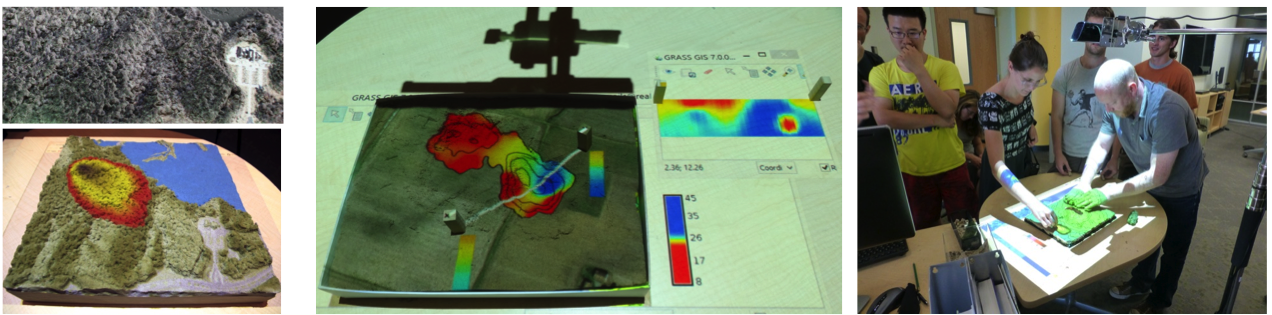 Interactive viewsheds
Exploring views from different viewing sites
Interactive trails
adding a waypoint